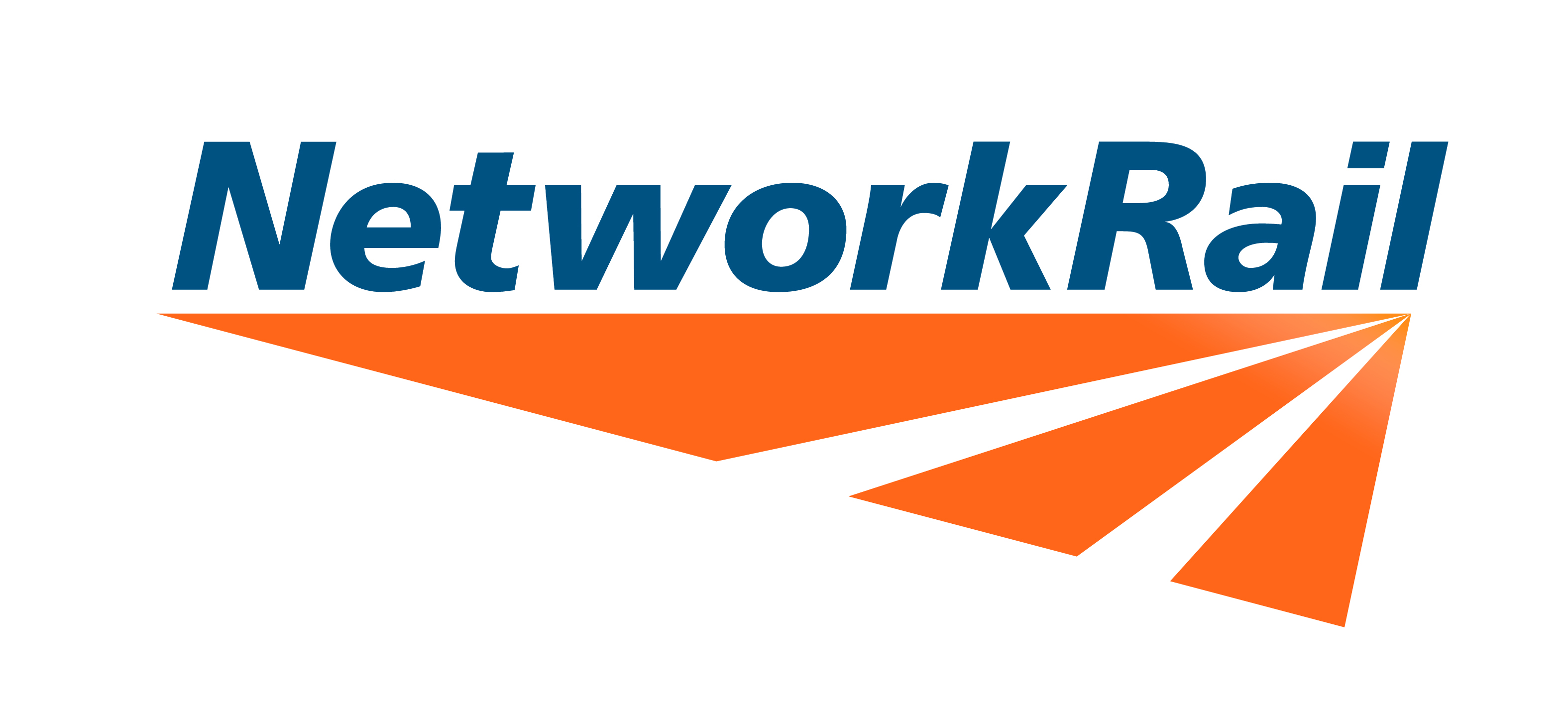 Safety Hour Discussion Pack
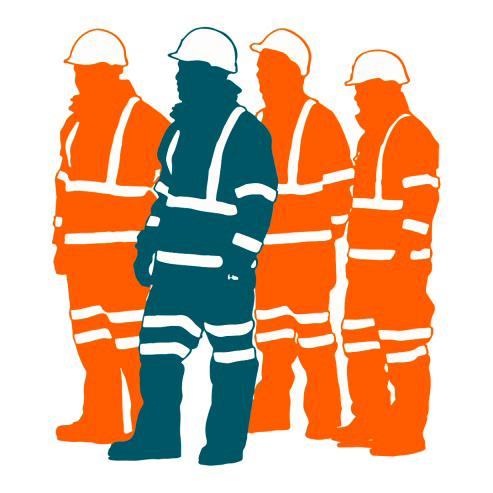 Topic: Reducing slips, trips and falls through better task risk management

Purpose of the discussion: 
Every single one of us is important to making the railway run. In the first six periods of 2017/18 we have seen a 20% increase in RIDDOR Specified Injuries (broken limbs, concussion etc.). This is unacceptable and no one should get hurt when we come to work.  We must take steps to address it. Slips, Trips and Falls are not ‘just one of those things’. Awareness and action is required to reduce the number of these injuries that are occurring. 

All teams should now be working in accordance with the Planning and Delivering Safe Work standard, which includes the ‘Person in Charge’ role, and a ‘Safe Work Pack’, which should include details on site and task risks. The purpose of this safety hour session is for us to explore, learn and agree how we deliver our work, stay safe and reduce the risk of slips, trips and falls.
Discussion points: Use below to plan your facilitated discussion. Remember, you don’t have to have all the answers – the role of the facilitator is to create an engaging discussion where everyone identifies and commits to solutions.
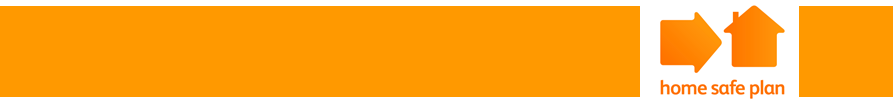 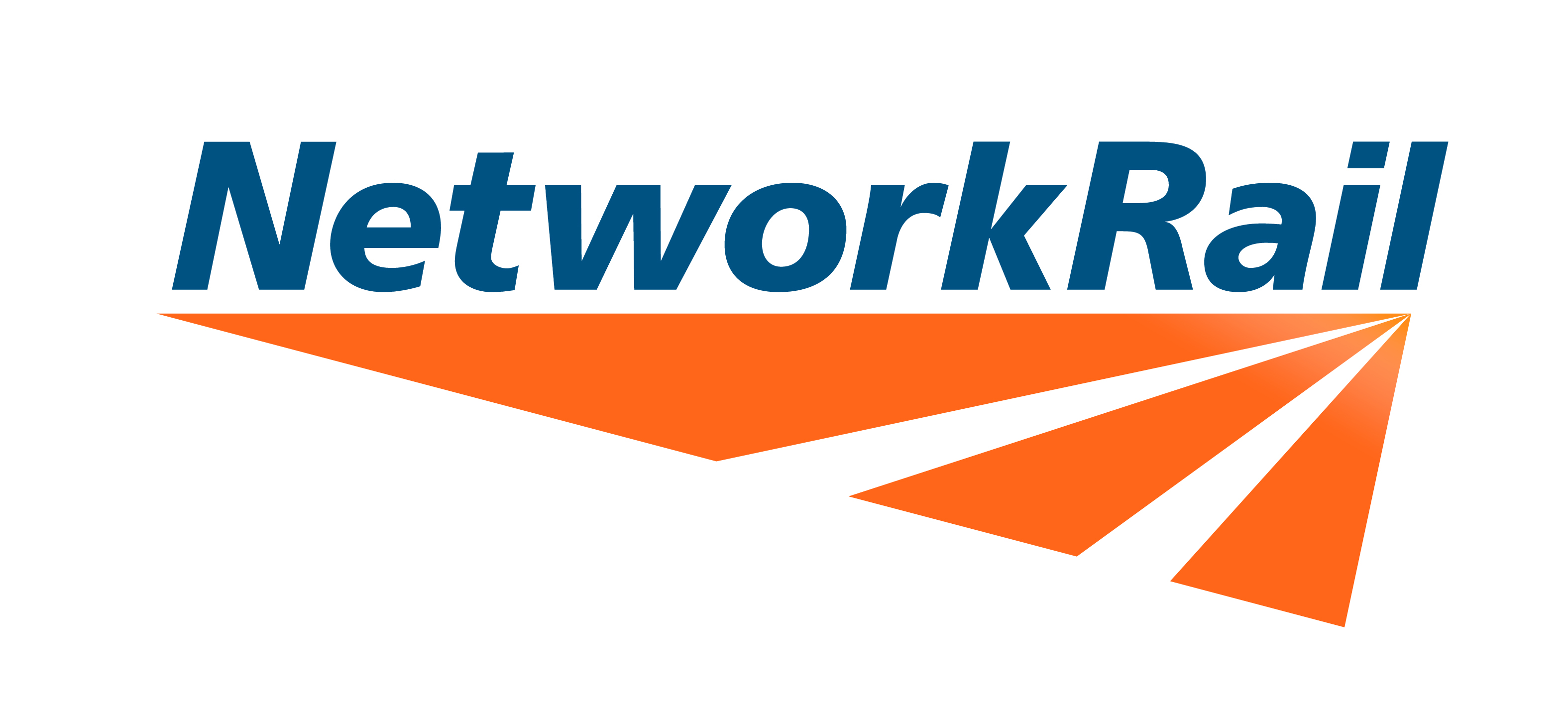 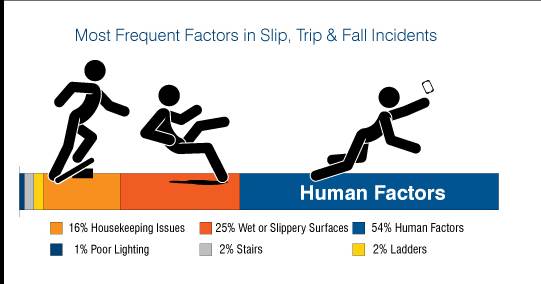 Safety Hour Discussion Pack
Topic: Reducing slips, trips and falls through better task risk management
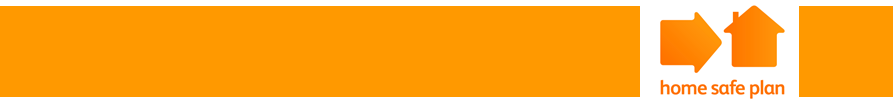 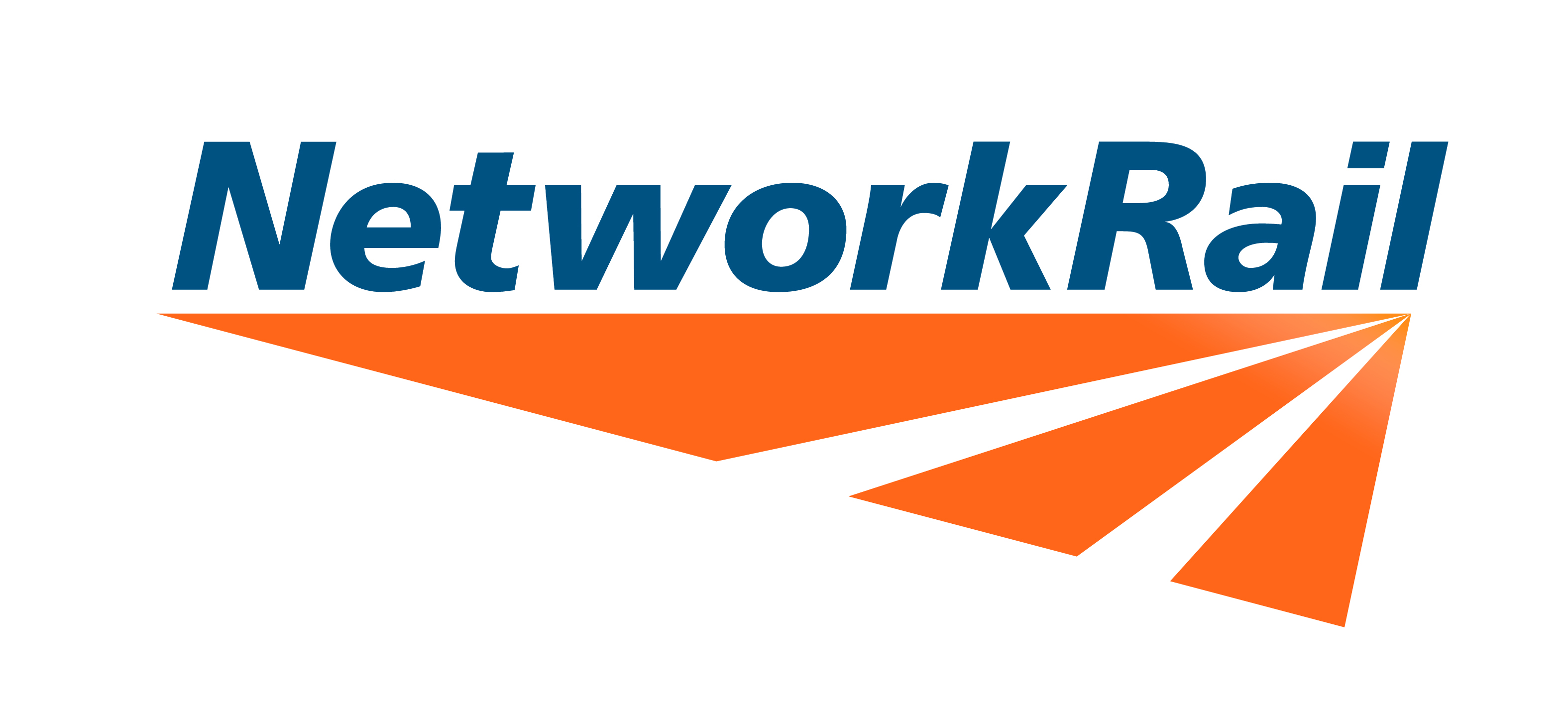 Safety Hour Discussion Pack
Topic: Reducing slips, trips and falls through better task risk management
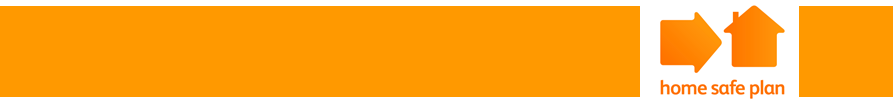